Презентация:Мои одноклассники
Егазарьянц Кирилл 
4 «б» класс 
Учитель начальных классов Хлямина С.Ж
МБОУ «Приволжская ООШ» Приволжский район Астраханская область
Мой класс - девчонки и мальчишки, Такие разные они: Одни рисуют, любят книжки, Других компьютер так манит! Спешу я к ним не только, чтобы Их как учитель поучать, Мне с ними весело, еще бы, Мой класс не может заскучать! Потехе час и время делу: Мой класс к успеху устремлен, Талантом, я признаюсь смело, Ребенок каждый наделен. Они, конечно, непоседы, Но знаю – незачем кричать. Ведь можно в ласковой беседе Про поведение сказать. Вхожу я в класс свой, улыбаясь, И вижу блеск ответный глаз. Я их люблю, для них стараюсь, Ведь класс мой – самый лучший класс
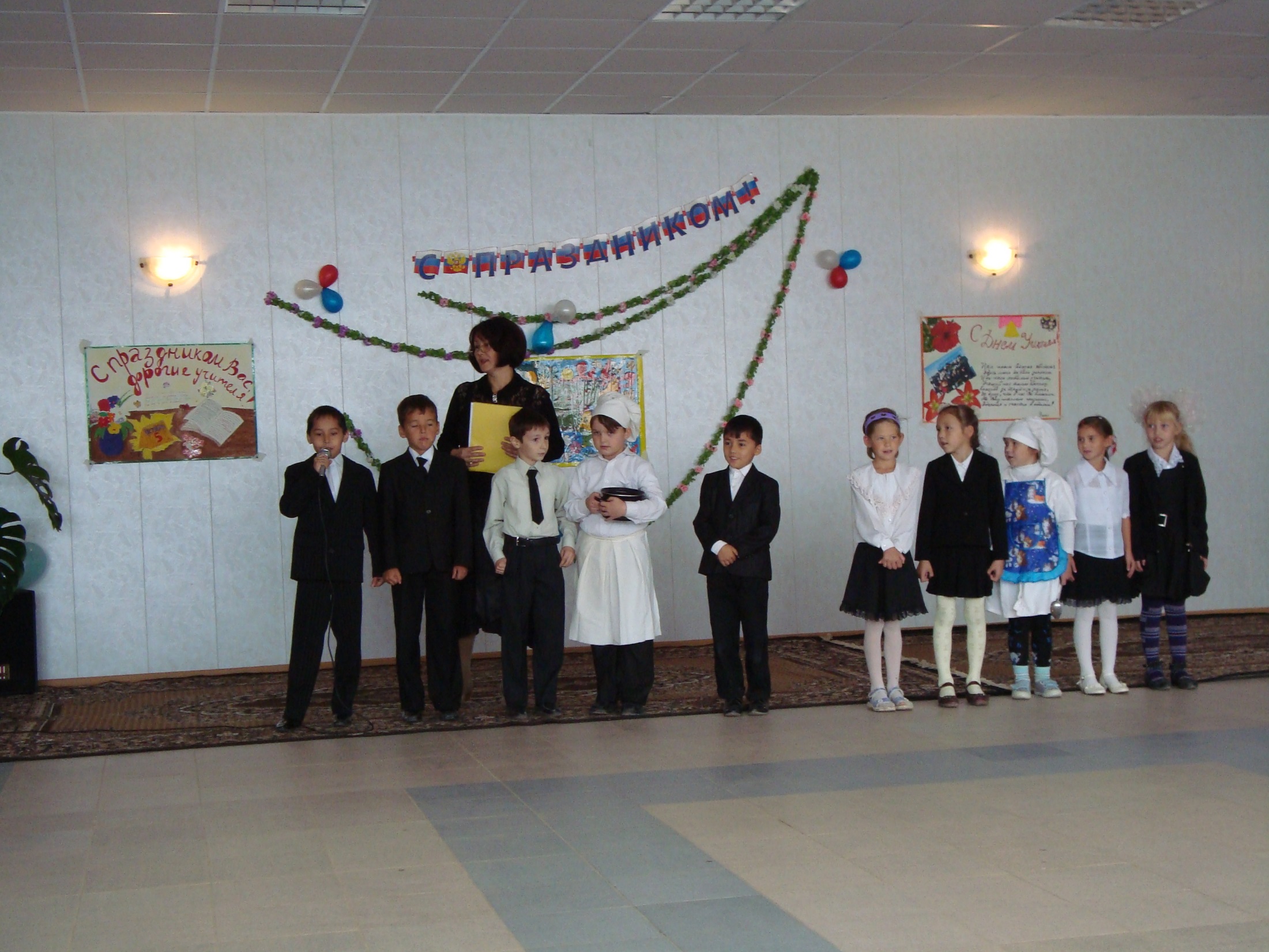 Благодарю за внимание!
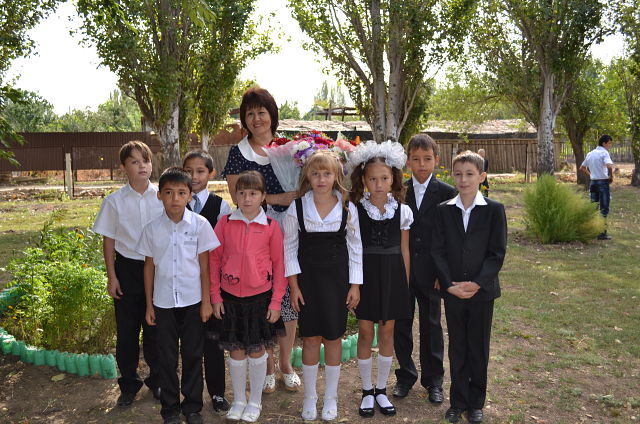 это я
Моя любимая школа….
Наш самый дружный класс!!!
весёлый  праздник.
наша любимая физминутка!
Широкий стол на широкий праздник.
Кто не работает тот не ест , так что работали все
Благодарю за внимание!